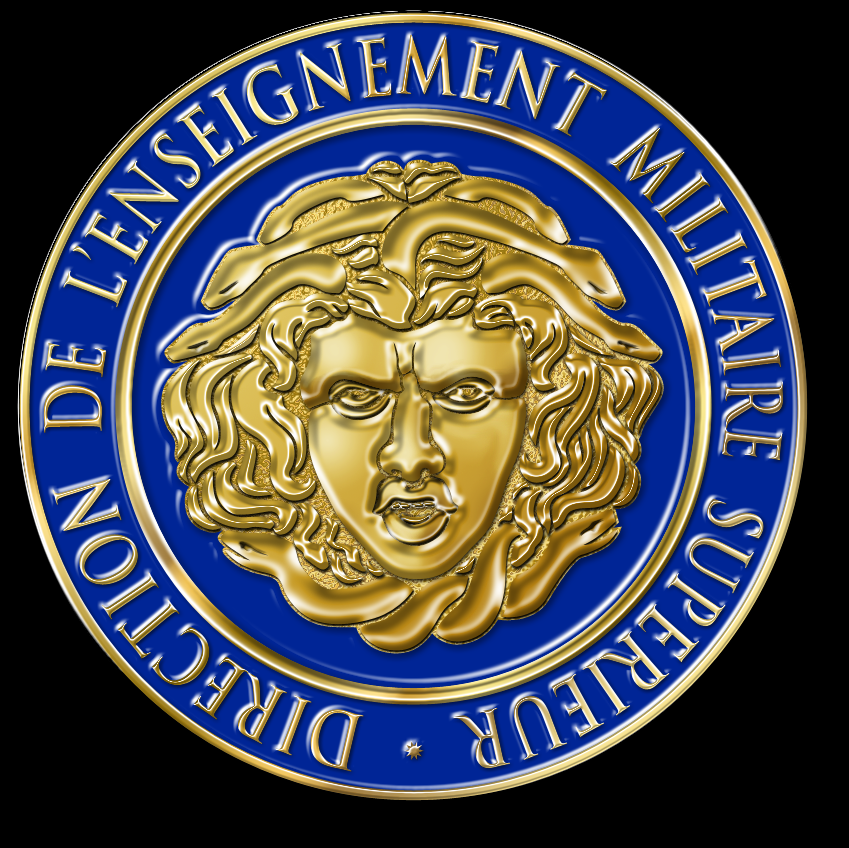 EMILIE CLERET
HEAD OF THE ENGLISH DEPARTMENT
DIRECTION DE L’ENSEIGNEMENT MILITAIRE SUPERIEUR
CHALLENGES OF TEACHING 
THE SKILL OF WRITING 
IN ENGLISH 
AT LEVEL 4
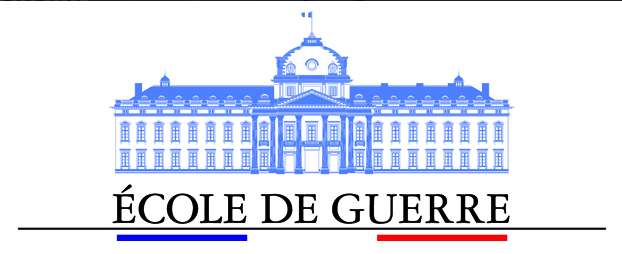 STUDENT PROFILES IN ECOLE DE GUERRE
160 FRENCH SENIOR OFFICERS
FROM THE 3 SERVICES, THE GENDARMERIE, THE MEDICAL CORPS, ADMINISTRATIVE OFFICERS
VERY DIFFERENT INTERNATIONAL EXPOSURE
VERY DIFFERENT EXPOSURE TO ENGLISH LANGUAGE
VERY WIDE RANGE OF LEVELS
WHAT DO WE OFFER TO THE HIGHLY PROFICIENT STUDENTS?
3 PROJECT-RELATED GROUPS
DEBATING
NETWORKING
RESEARCH AND WRITING
RESEARCH AND WRITING
AMERICAN AND BRITISH PARTNERS
A LIST OF RESEARCH QUESTIONS AND RESEARCH TOPICS
FREE CHOICE OF A QUESTION OR TOPIC
RESEARCH (READINGS AND INTERVIEWS)
RESEARCH PAPER OR ARTICLES
PRESENTATIONS IN THE US AND THE UK
PUBLICATION
PARTNERS AND RESEARCH QUESTIONS
UNITED KINGDOM
ROYAL UNITED SERVICES INSTITUTE
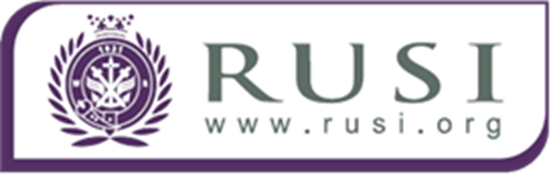 BREXIT/European Defence
The Denied Environment
Command in the Information Age
The Future of Alliances
The Impact of Autonomy on Warfare
Pol/Mil Decision-Making: Changing Paradigms
PARTNERS AND RESEARCH QUESTIONS
UNITED STATES
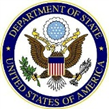 DEPARTMENT OF STATE
GLOBAL ENGAGEMENT CENTER
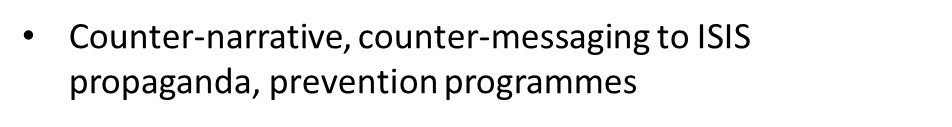 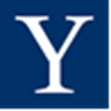 YALE UNIVERSITY
Weaponization of information
PARTNERS AND RESEARCH QUESTIONS
UNITED STATES
CABLE NEWS NETWORK
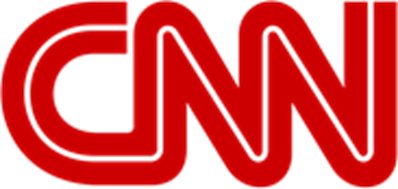 The media and the military
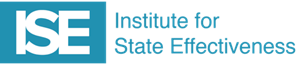 INSTITUTE FOR STATE EFFECTIVENESS
Failed states and terrorist networks
WHO IS THE TEACHER?
Native speaker, qualified to teach English as a second language
PhD
Ghostwriter, columnist, speech writer, proofreader both in the US and the UK
Writing coach
Public-speaking
STANAG 6001 DESCRIPTORS - WRITING
LEVEL 3
Can convey abstract concepts when writing about complex topics (which may included economics, culture, science and technology) as well as his/her professional field.
Although techniques used to organize extended texts may seem somewhat foreign to native readers, the correct meaning is conveyed.
When it is necessary for a document to meet full native expectations, some editing will be required.
STANAG 6001 DESCRIPTORS - WRITING
LEVEL 4
Demonstrates strong competence in formulating private letters, job-related texts, reports, position papers and final drafts of a variety of other papers.
Shows the ability to use the written language to persuade others and elaborate on abstract concepts.
Organizes extended texts well, conveys meaning effectively, and uses stylistically appropriate prose.
POTENTIAL DIFFICULTIES
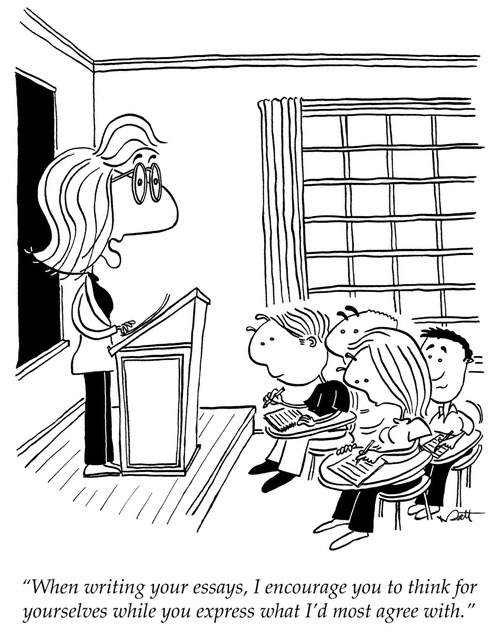 POTENTIAL DIFFICULTIES
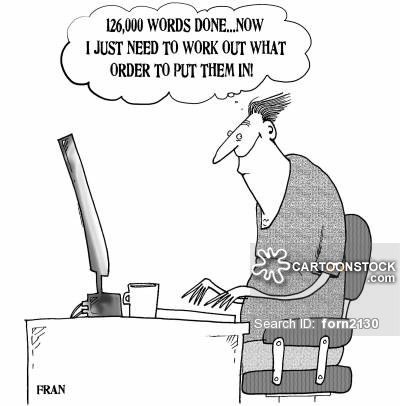 POTENTIAL DIFFICULTIES
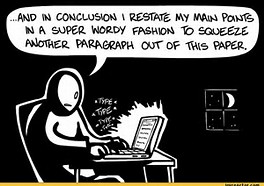 POTENTIAL DIFFICULTIES
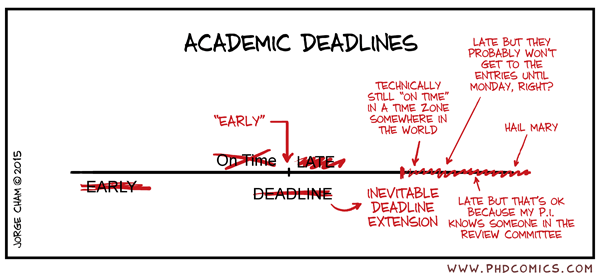 POTENTIAL DIFFICULTIES
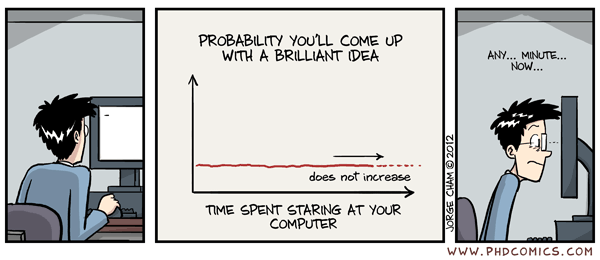 SOLUTION?
PROCESS APPROACH
Focus on creativity and motivation


Five stages in the approach:
Pre-writing 
Drafting
Revising
Editing 
Sharing
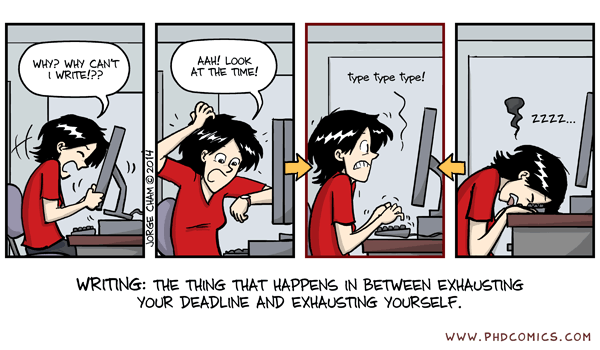 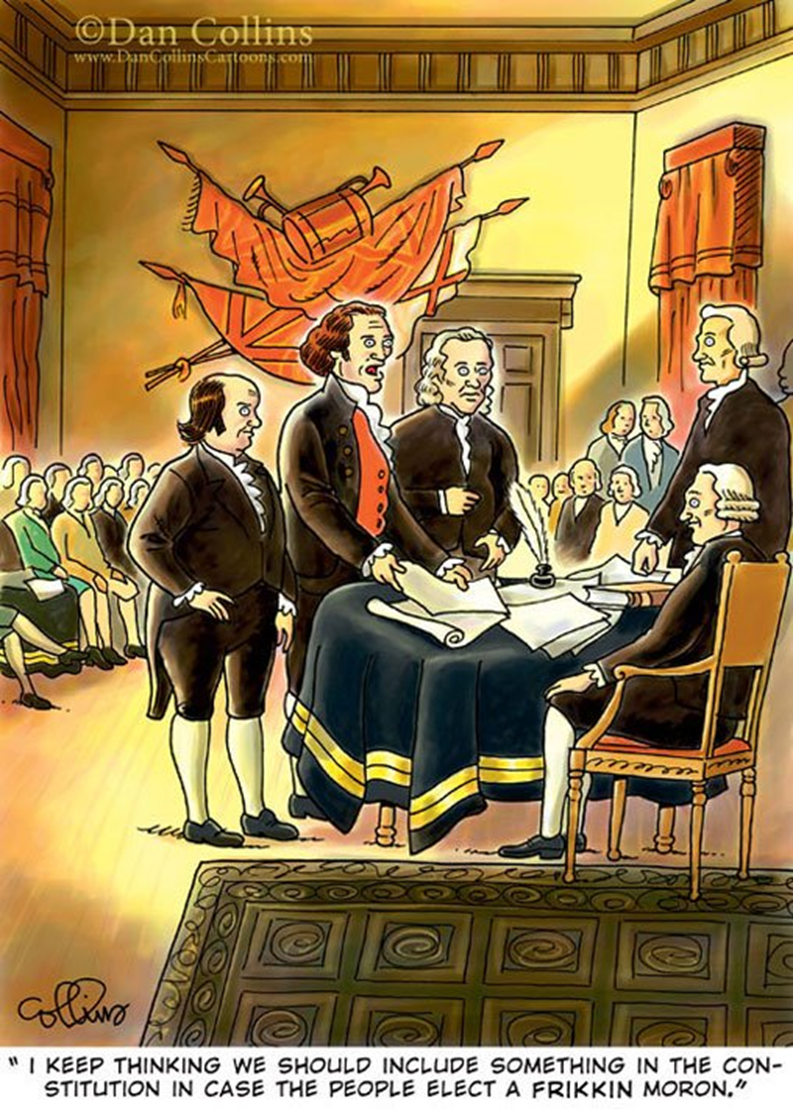